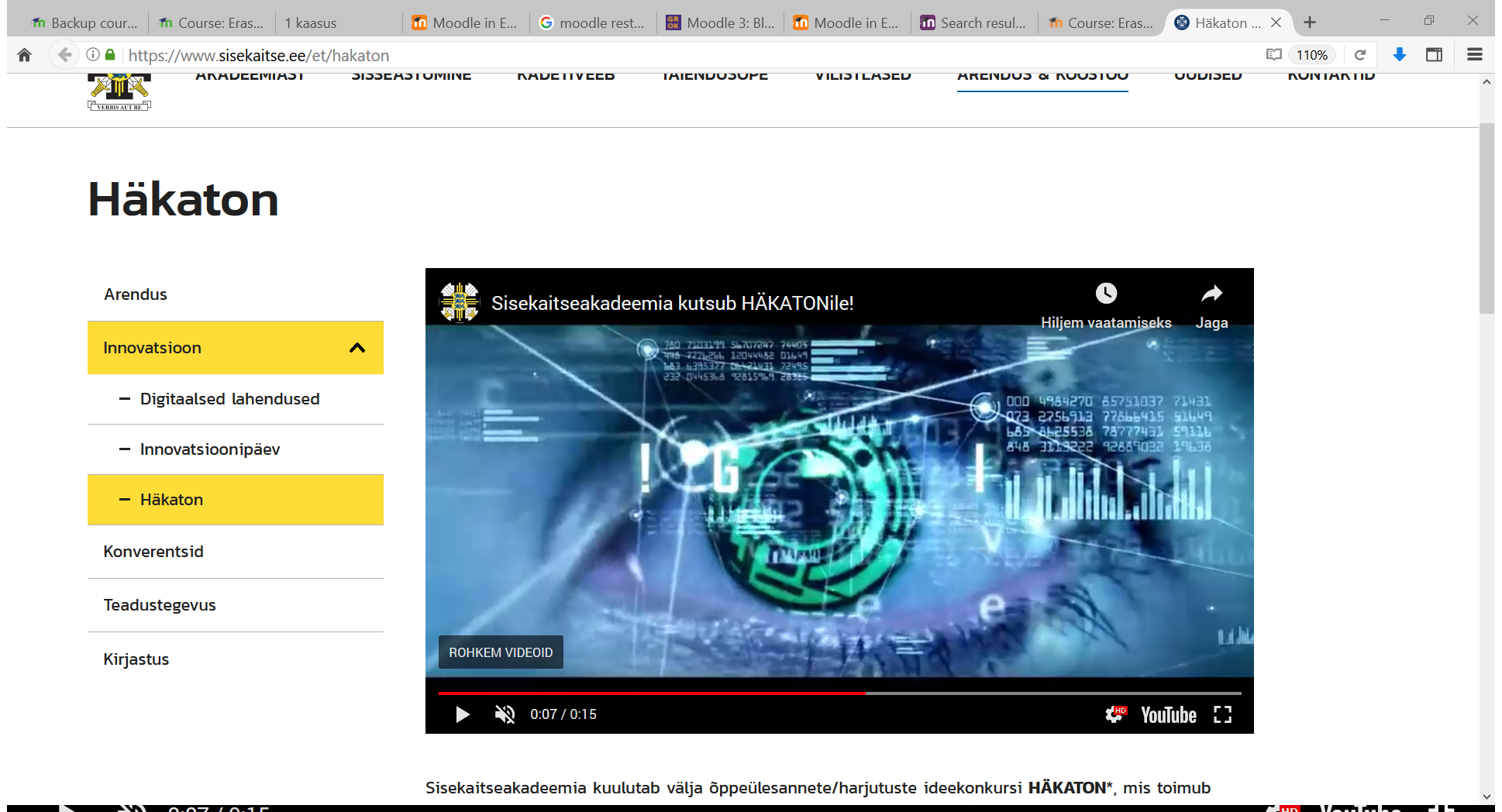 HÄKATONI TIIMID
Harjutus Hypesteri virtuaalmaailma jaoks
C101
Virtuaalsimulatsiooni keskust tutvustav harjutus
B117
Virtuaalvangla Alcatraz
B135
Uue töötaja sisseelamismäng
B112
Maksud sinu taskus
A104 JA A107
Eesti keele äpp
B113